KŪRYBIŠKUMO UGDYMAS
PRADINIŲ KLASIŲ MOKINIŲ PAMOKOSE
Danguolė Tumėnienė
Lietuvos sporto universiteto Kėdainių „Aušros“ progimnazija
Integruota dailės -technologijų ir lietuvių kalbos pamoka 
„Mažasis klasės lėlių teatras“
Tikslas : Mokinių kūrybiškas bendravimas, kuriant taisyklingus sakinius.
Uždavinys: sukurti iš buitinių priemonių( sumuštinių maišelių) lėles ir jas pritaikyti kuriant pokalbį.
Situacija: Pamokoje dalyvauja 1 b klasės mokiniai.  Pirmokams sunku sukurti smagų, įdomų, žaismingą dialogą.
Priemonės: sumuštinių maišeliai, spalvoto popieriaus likučiai, žirklės, klijai.
Pamokos rezultatas: 
Mokiniai sukūrė pirštines -lėles. Kūrė trumpus pasakojimus, bendravo ir žaidė.  Panaudojus kūrybiškas priemones, pagerėjo mokinių tarpusavio komunikavimas.
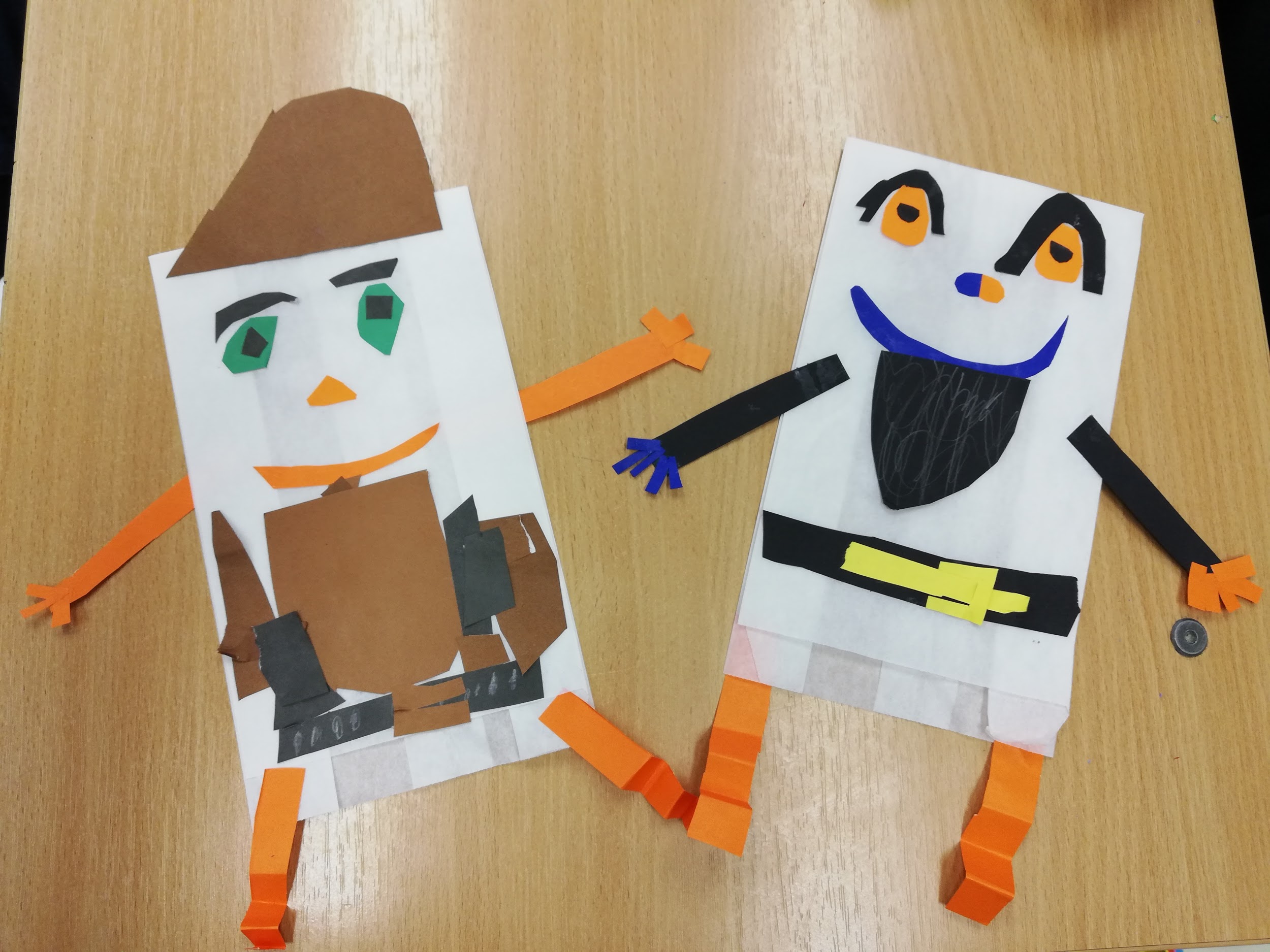 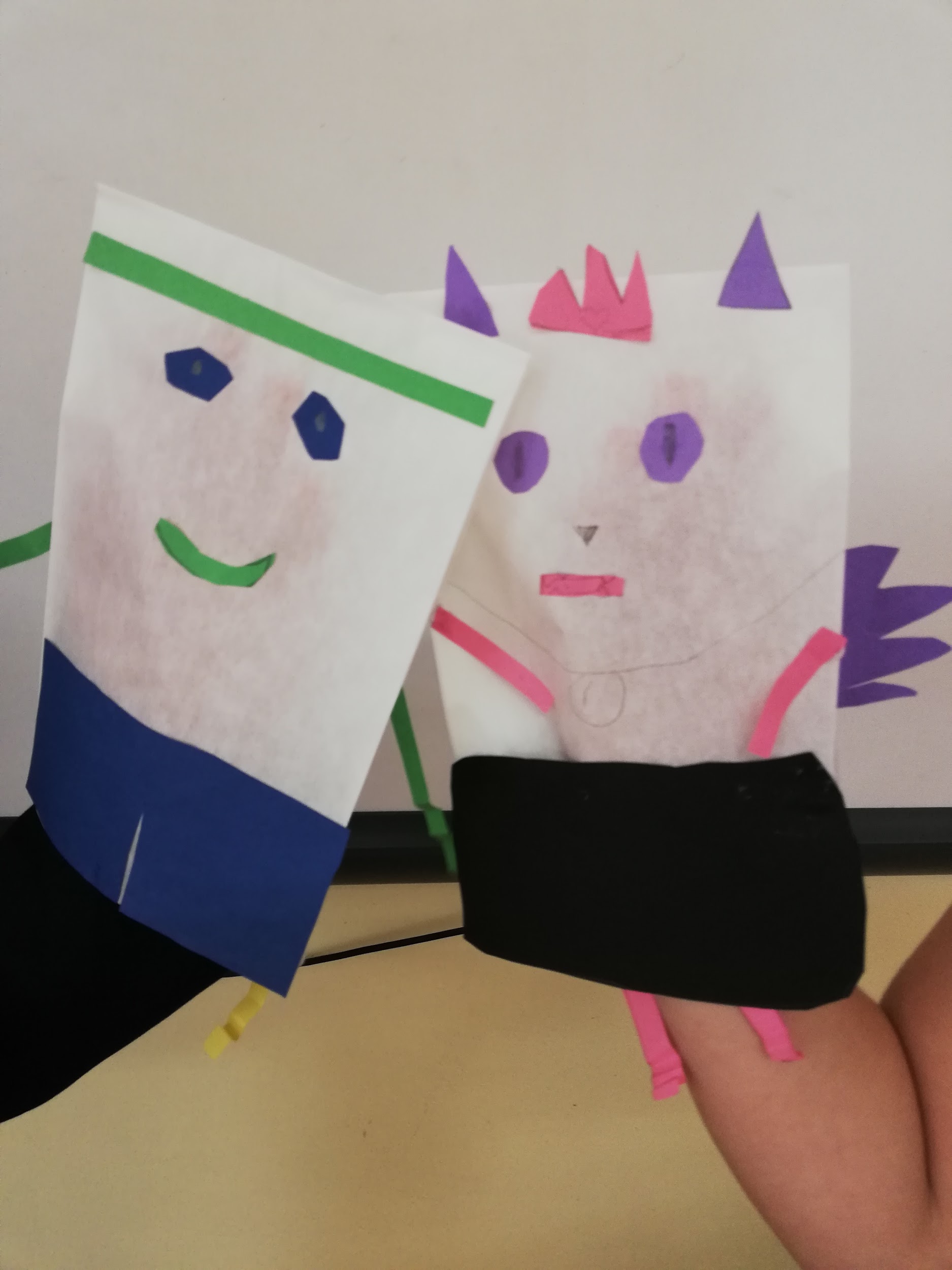 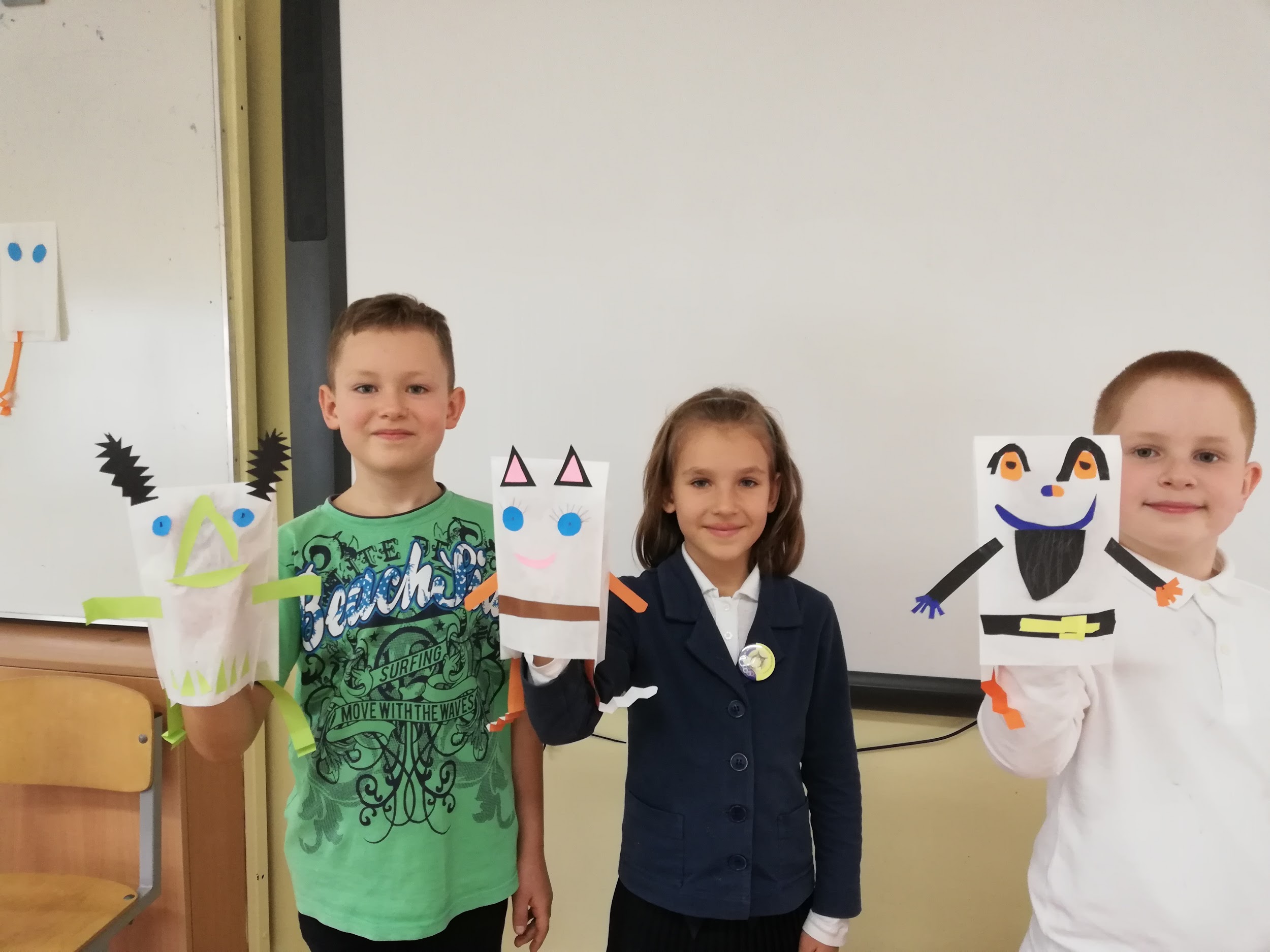 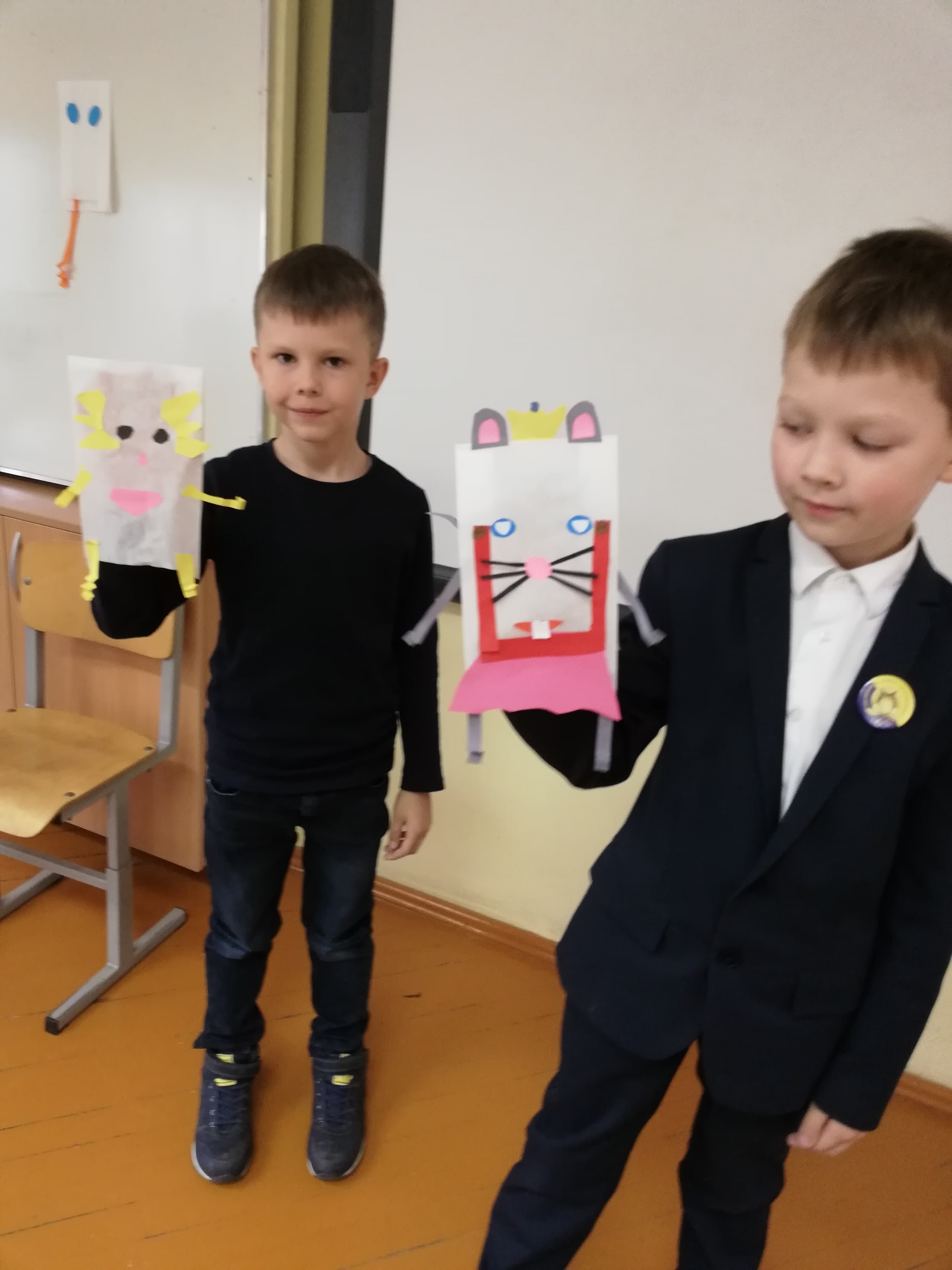 Pasaulio pažinimo pamoka apie drugelius kitaip.Pritaikėme Turkijos mokyklų 
patirtį- išbandėme 3D akinius ir programą mozabook.
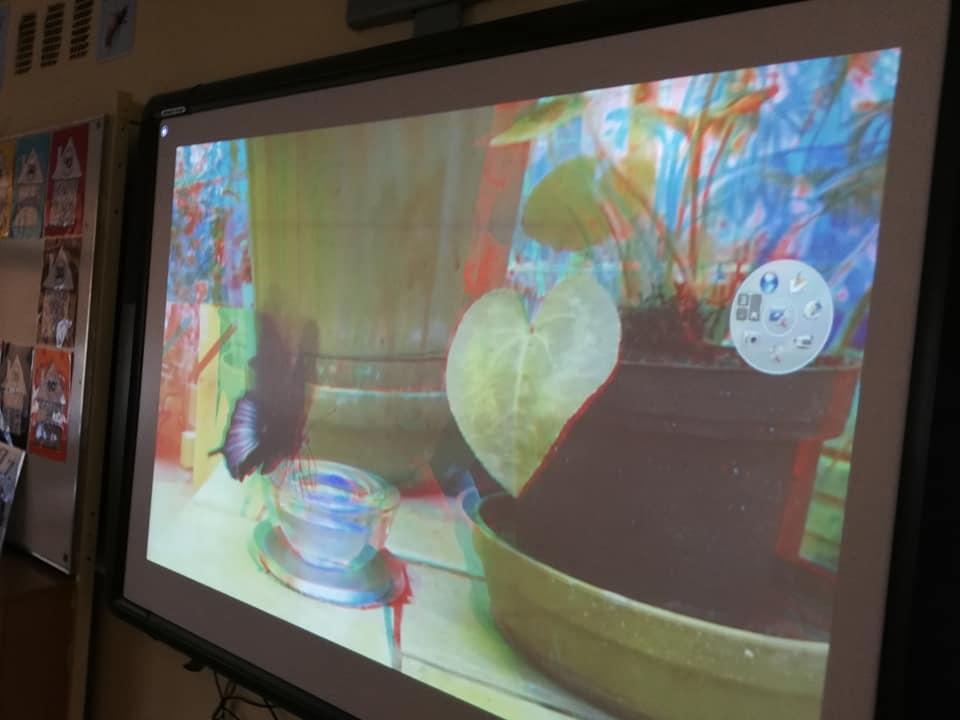 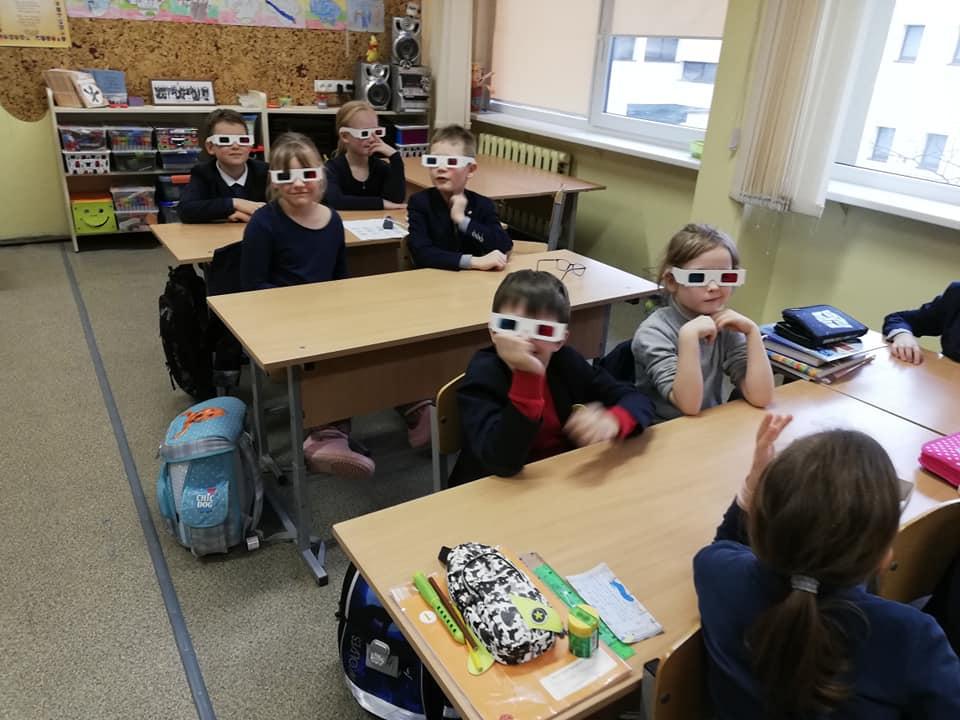 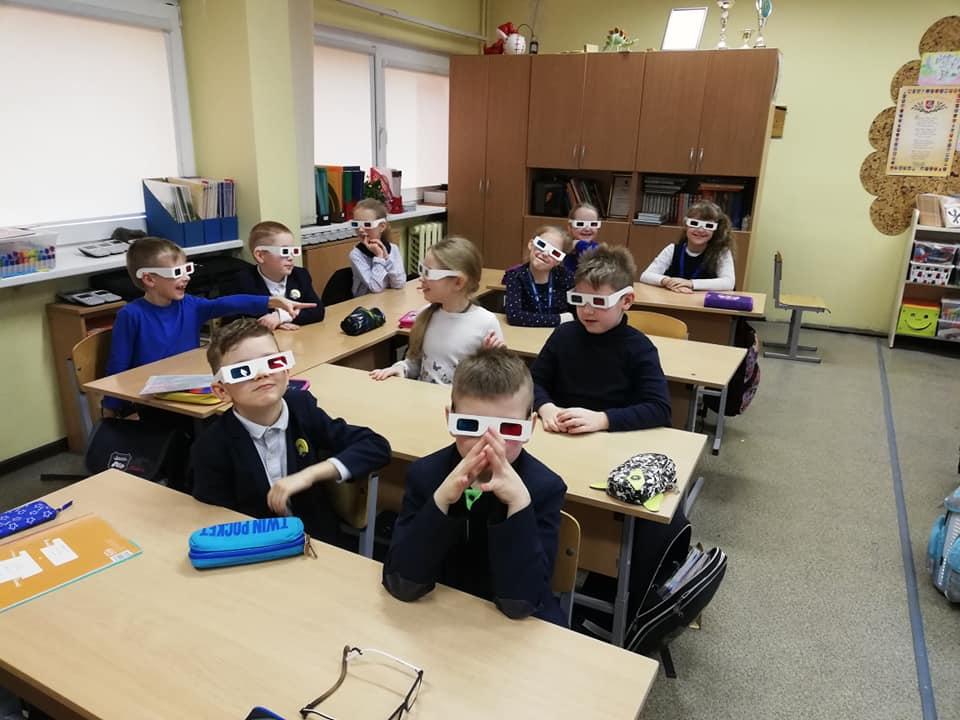 1 b klasės mokinių refleksija:
Mokytoja, drugeliai klasėje skraido :)
Matematikos pamoka. Dirbdame interaktyvioje  lentoje. Užduotis sukurta naudojantis programa https://learningapps.org/
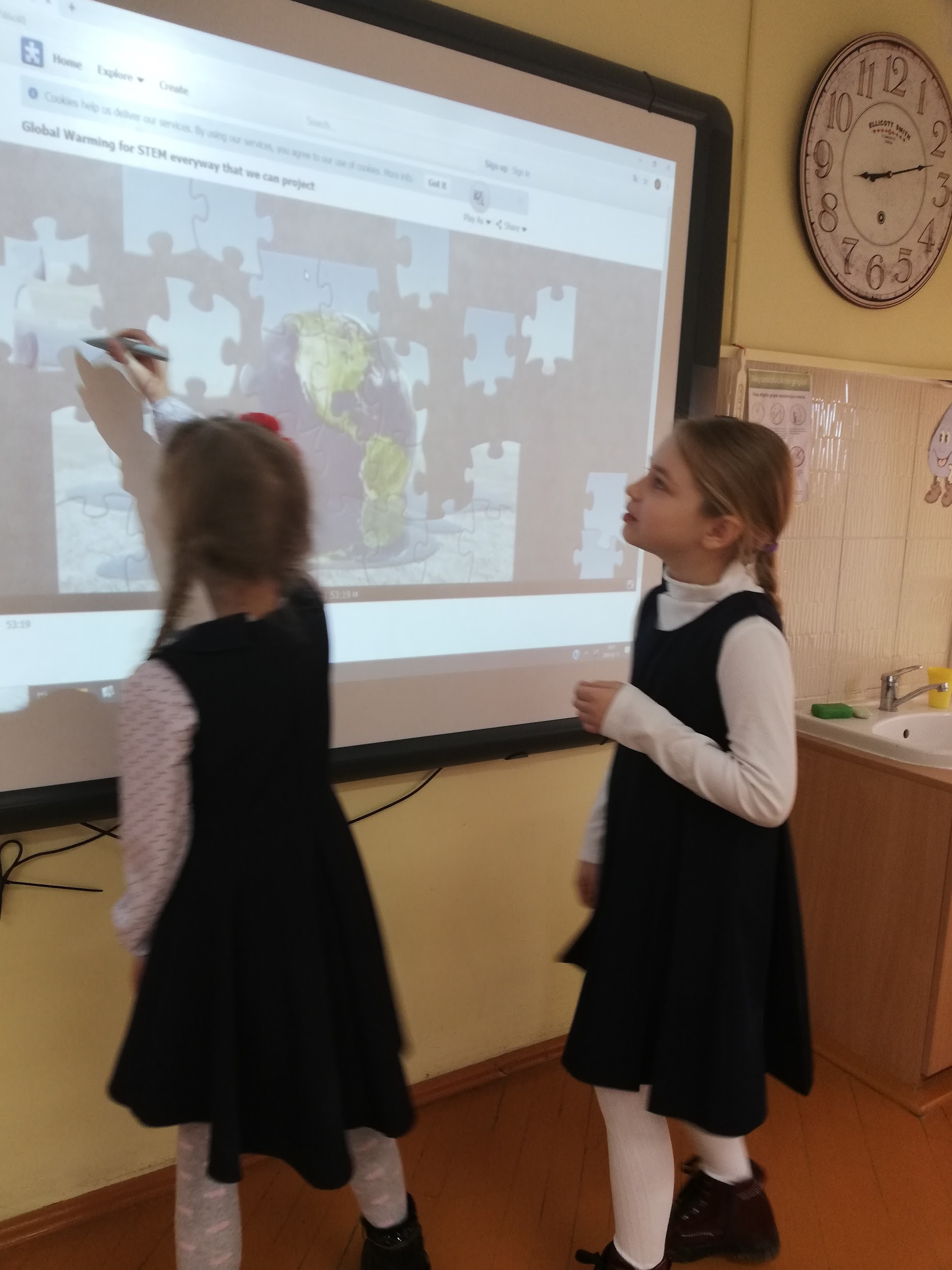 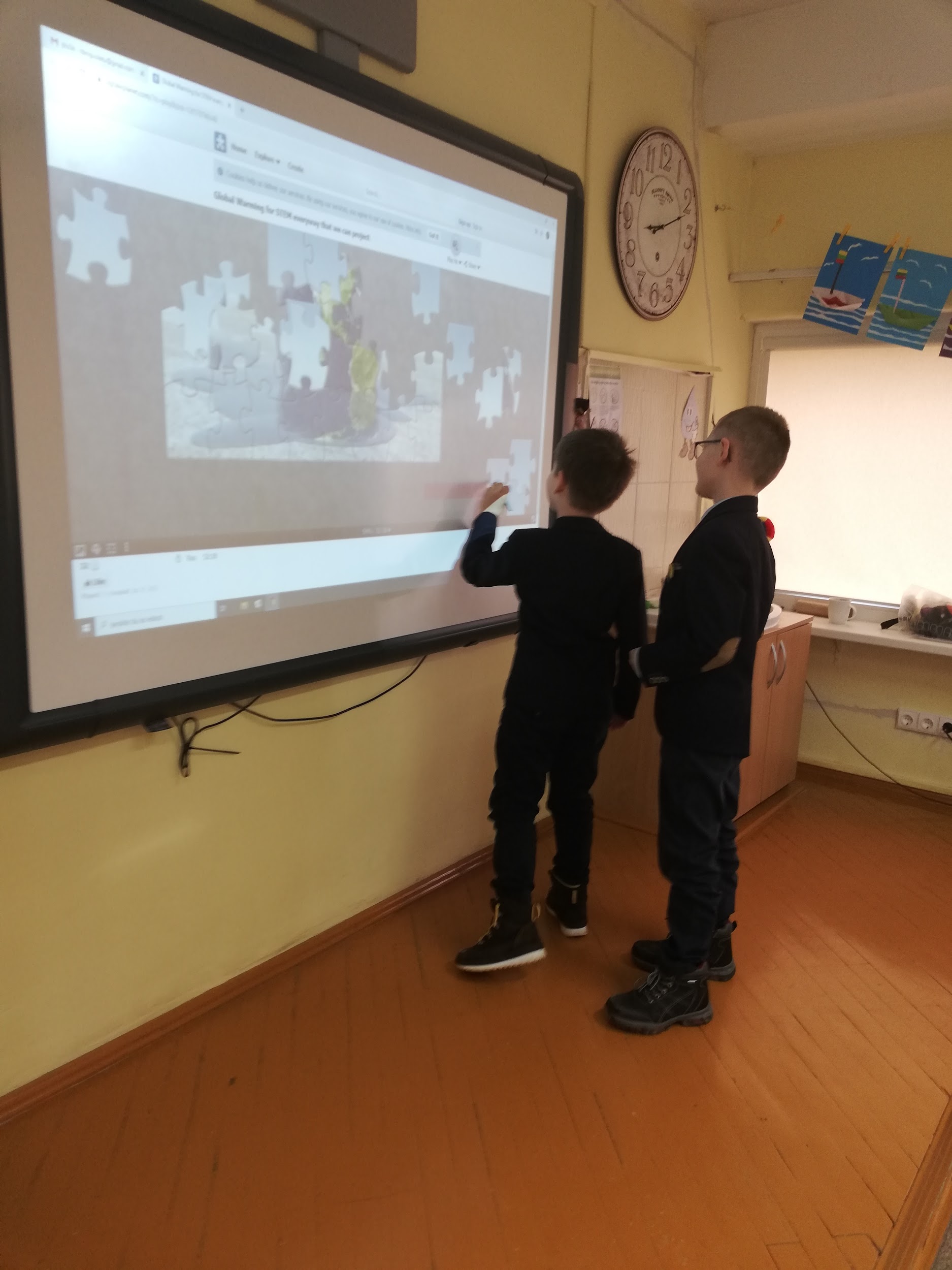 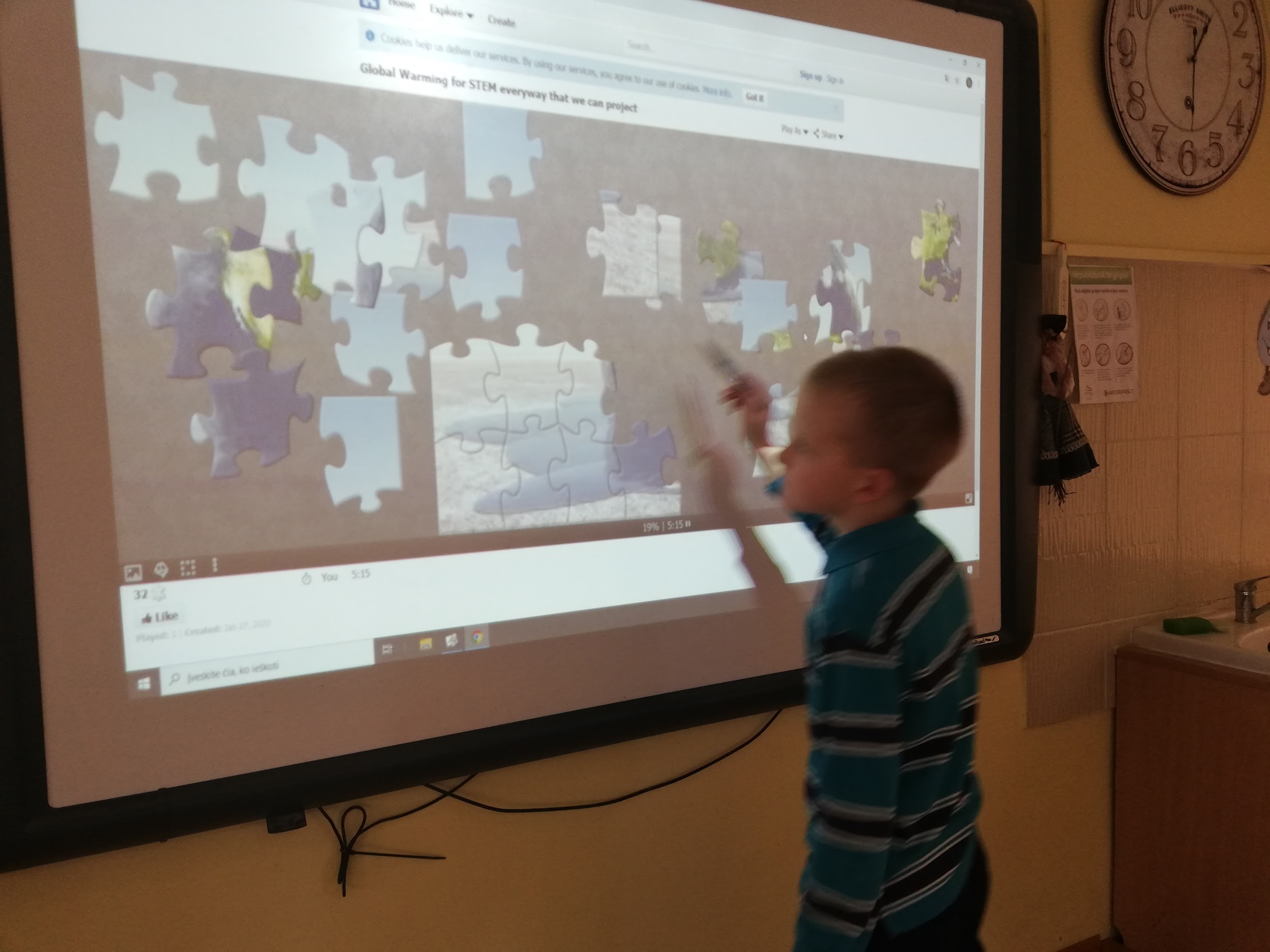 Turkijos mokyklose pradinių klasių mokiniai programuoti mokosi naudojant programą RunMarco. Su 1 bir 1a klasės mokinių komanda šią programą išbandėme neformaliojo ugdymo būrelyje „Laboratorija“. Mokiniams pavyko :)
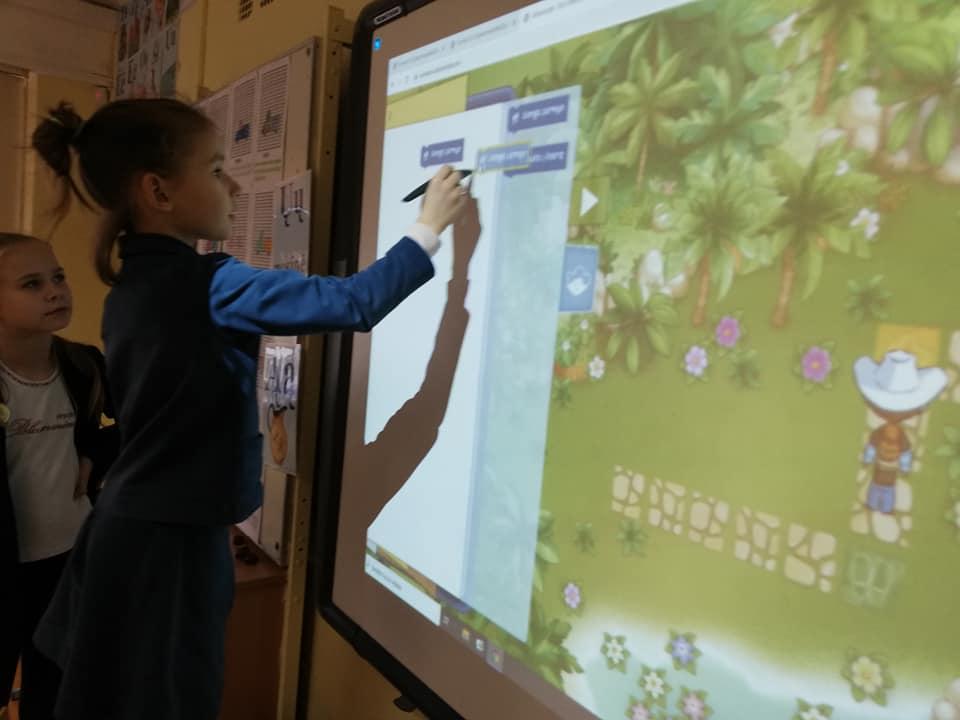 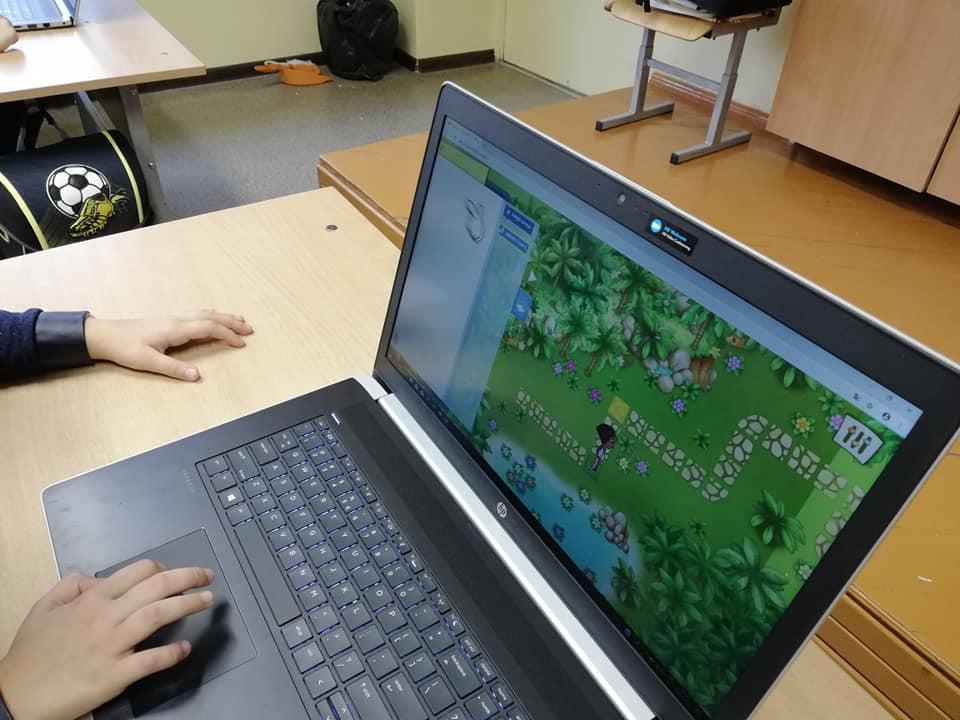